常守規 不吃虧
遵守規則成習慣  良好品德人人讚
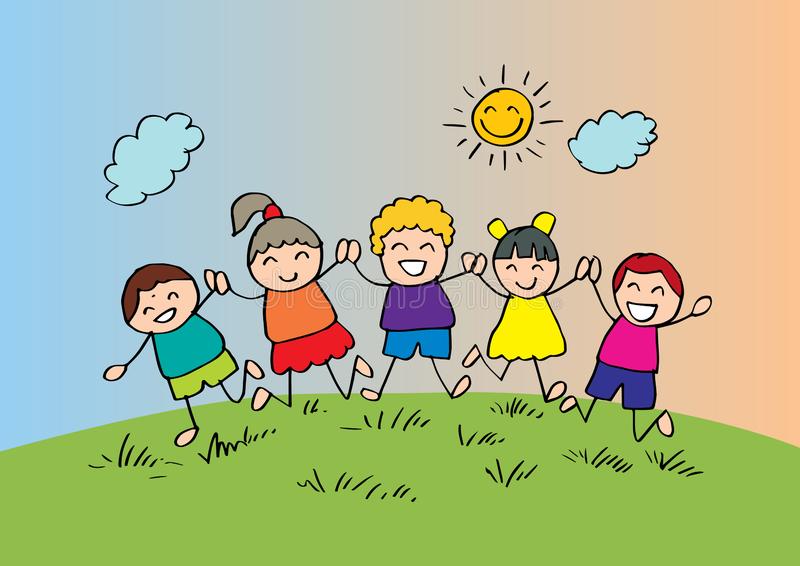 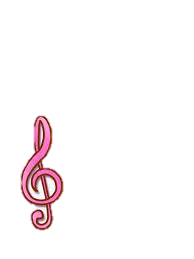 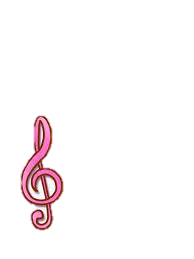 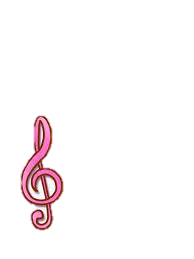 兒歌欣賞
《排隊兒歌》
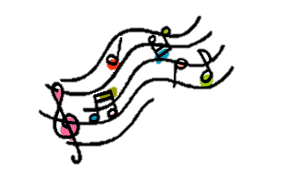 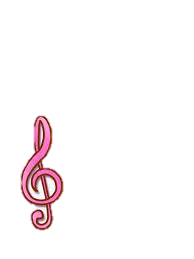 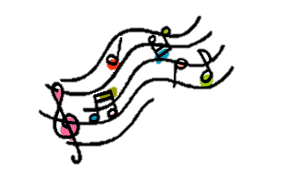 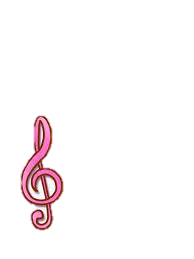 https://www.youtube.com/watch?v=Y6Qp6sFSN3U
老師提問:
1.兒歌中，說明我們在排隊時應守甚
   麼規則?
2.各位同學，我們為甚麼要守排隊規
   則?
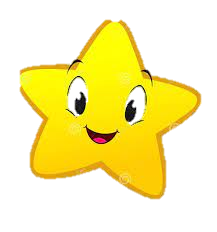 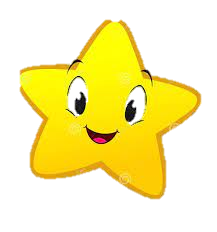 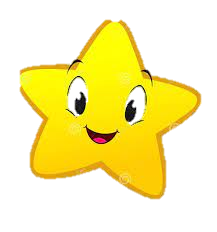 小結:我們除了在排隊時、乘坐公共交通工具時要遵守規則外，還要在其他公眾場合都要守規則，這樣才能得到別人的歡迎和尊敬。否則會影響他人，令人生厭。
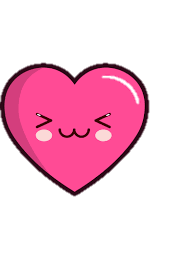 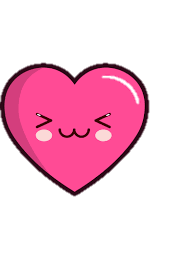 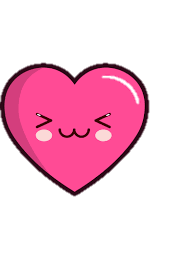 品德故事欣賞 
《自由自在的博物館》
https://www.youtube.com/watch?v=qUh_Q7wL2QE&t=4s
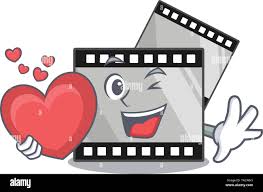 回答問題:
這是樂樂第幾次參觀博物館？

在博物館內有什麼規則要遵守的？
回答問題:
(3) 博物館內，雕像給推倒在地上，花瓶被撞
    跌了，碎片散在地板上，這是真的嗎？

(4) 在樂樂的夢中，什麼東西被推跌到地面上？

(5) 樂樂發了一場夢，使他明白參觀甚麼的規
    則?
小結:
我們無論在任何的公共場所，都必須守相關的規則，否則會影響其他人，而且不會受別人歡迎。
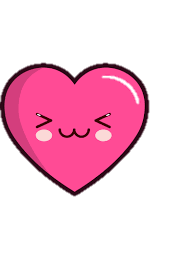 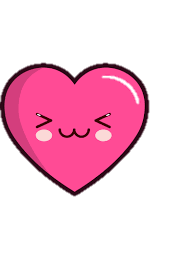 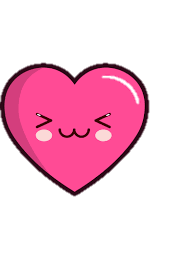 Kahoot! 互動遊戲
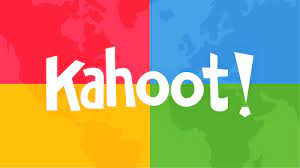 Kahoot! 遊戲
當我們在公眾泳池游泳時，我會先做
    甚麼，然後才到泳池游泳?
(2) 在公園內，我們看到美麗的花朵，可
    以隨意摘下來帶回家，你認為對嗎?
(3) 當我們在街上撿到錢包時，我們可以
    把它據為己有，你認為對嗎?
Kahoot! 遊戲
(4) 我們乘坐公共汽車的時候，我們要讓
    座給有需要的人士，你認為是良好的
    行為嗎?

(5) 當我們使用公廁時，可以在廁所的門
    上隨意塗鴉，這行為對不對
總結:
有人認為要做到自律守規很容易，但也有人覺得很難。何謂自律守規呢？ 自律就是約束自己，守規就是遵守規則。我們不但要在學校守規，在家中、社會和其他地方也要守規。總之，我們無論在哪裏，都要自律守規。在學校，我們要遵守校規，努力讀書，尊敬師長和愛護同學，這樣才是一個好學生；在家中，我們要孝順父母，照顧弟妹，還要保持身體健康，免得父母憂心；在社會，我們要奉
公守法，不要偷盜和破壞公物。
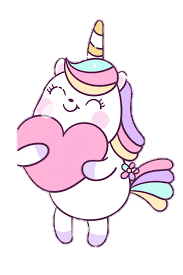 總結:
這樣才是一個自律守規的好孩子。一個人的成績好、運動又優秀，但品行欠佳。這都不會受到別人的欣賞及尊重。所以我們必須自律守規，將來才會有卓越的成就。
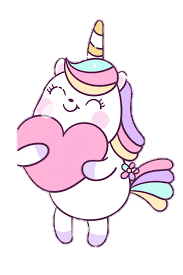 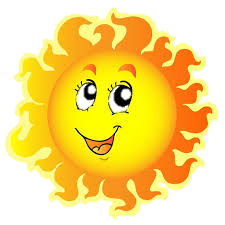 延伸活動:
做工作紙
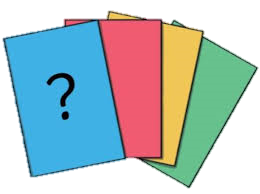 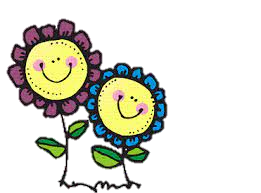